Introduction to Reinforcement learning
This slides contain slides or modifications of David Silver’s and Emma Brunskill RL courses
Plan
Basic model
Types of RL
RL vs Supervised learning (discussion)
Q-learning (if time permits)
Policy gradient (if time permits)
Sequential Decision Making
Select actions to maximize expected cumulative reward
Sequential Decision Making
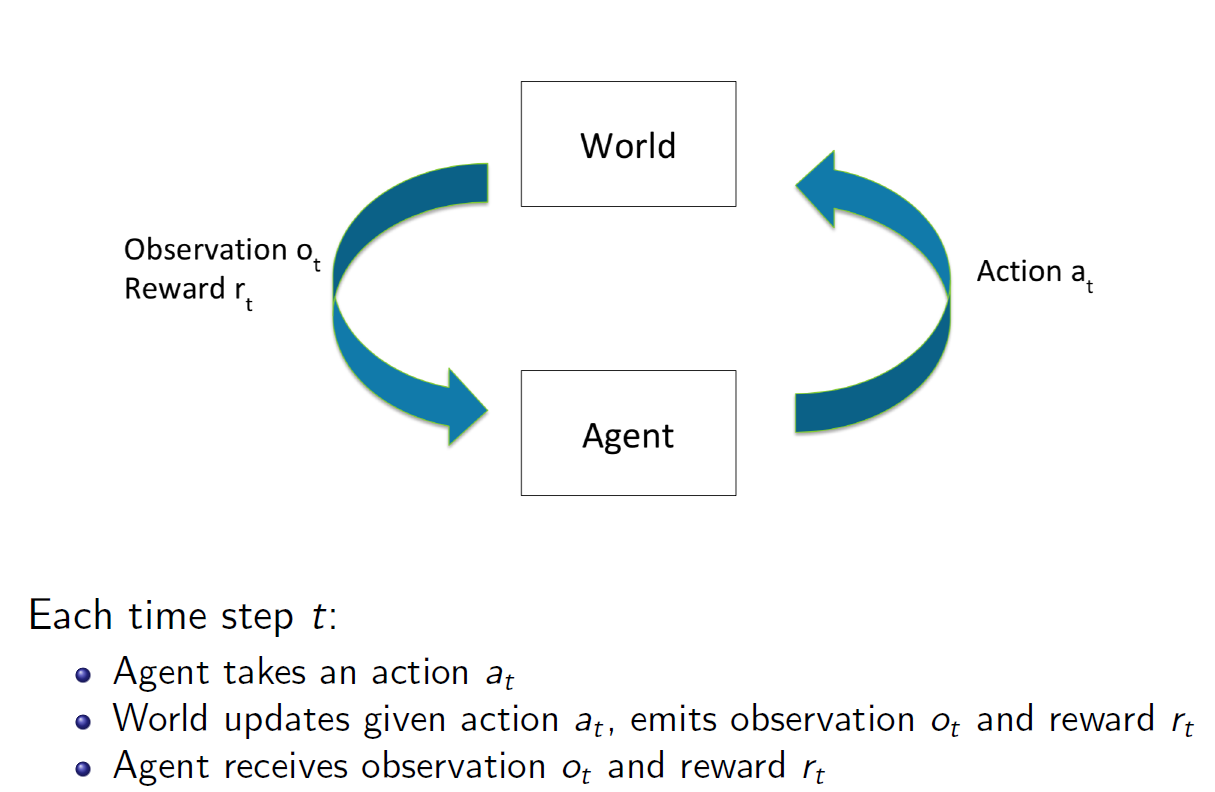 State st
History ht = (a1 , s1 , r1 , ... at , st , rt )
Definitions
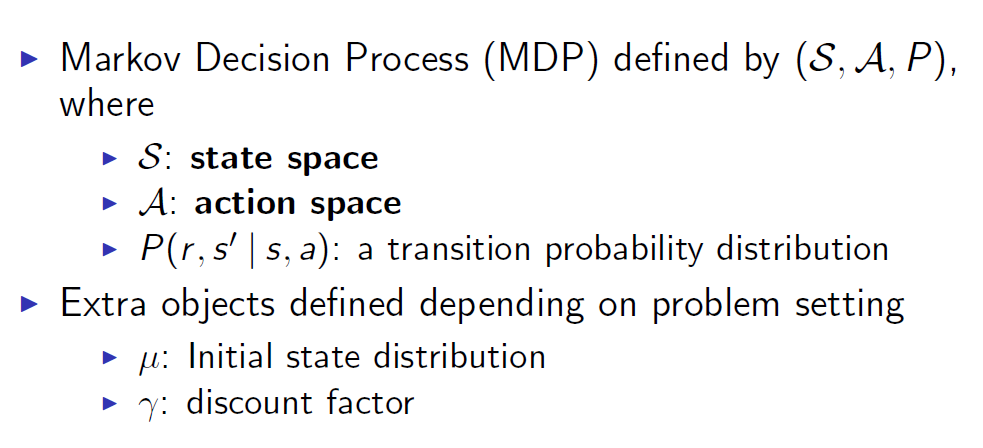 Policy
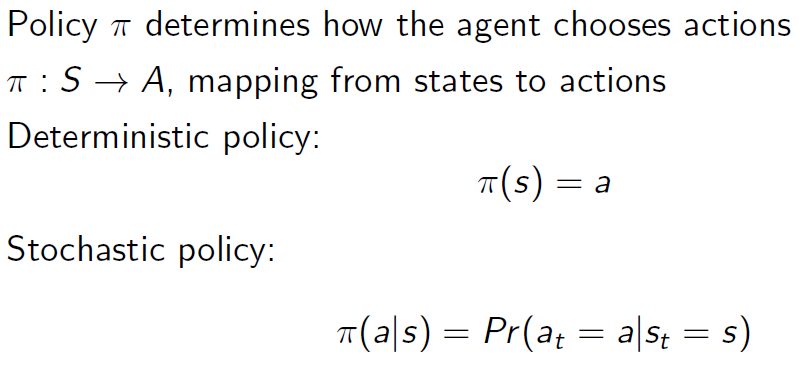 Episodes
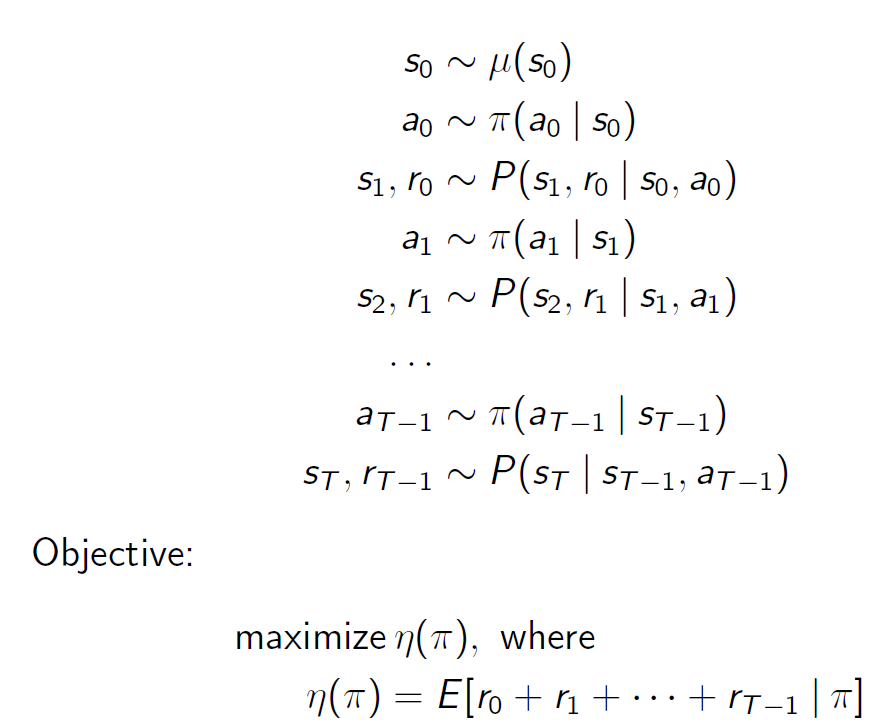 Example
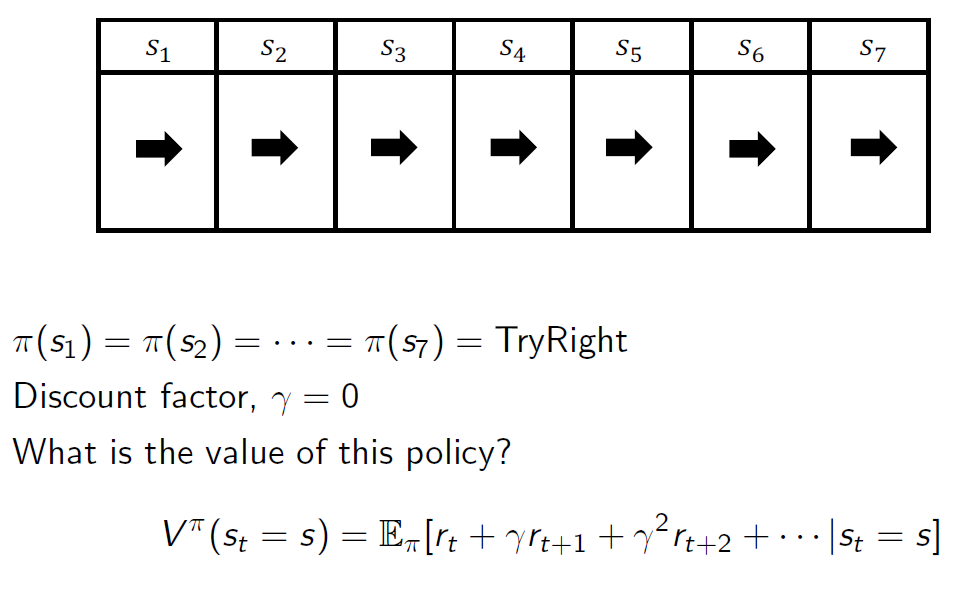 Value of MDP
Markov property provide structure
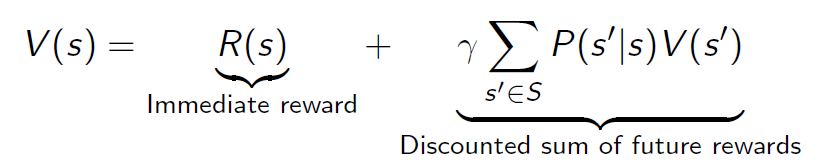 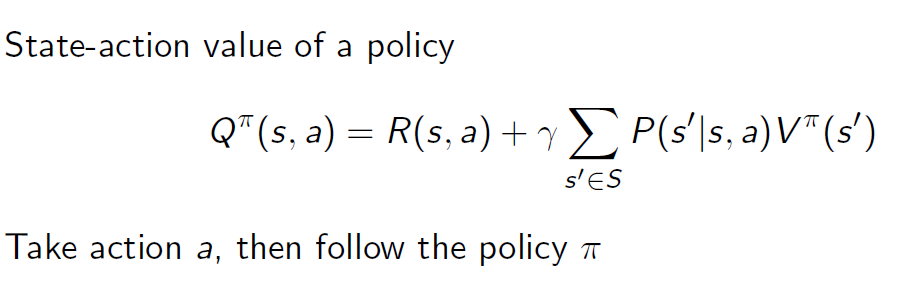 Policy evaluation
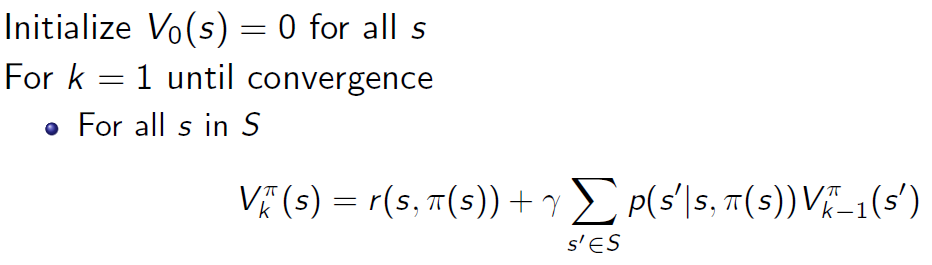 Policy Iteration
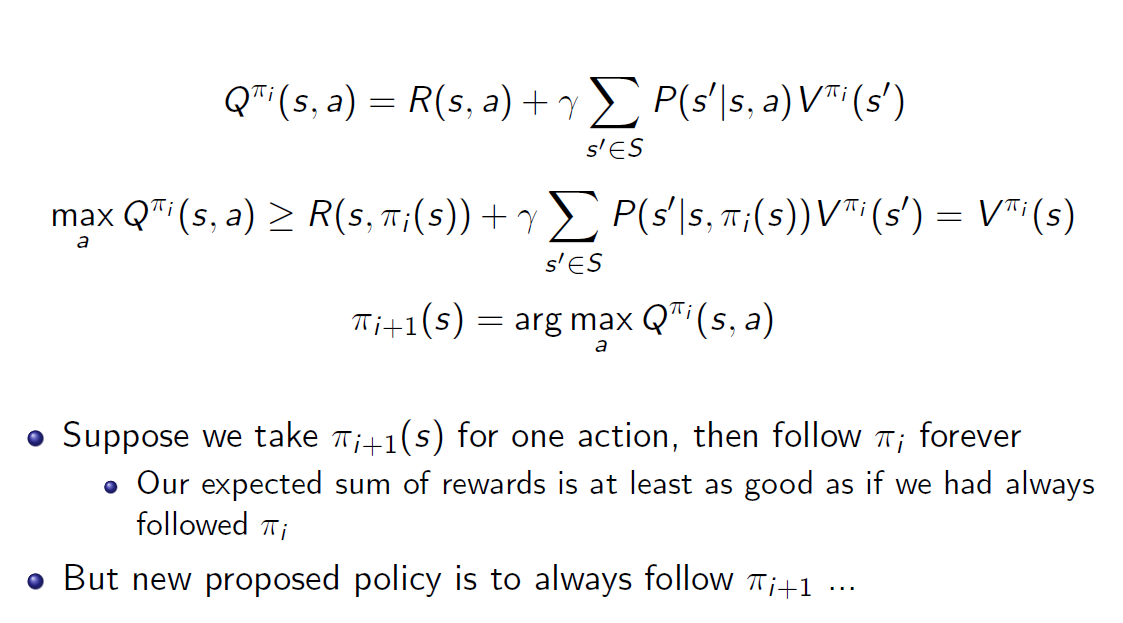 Value Iteration
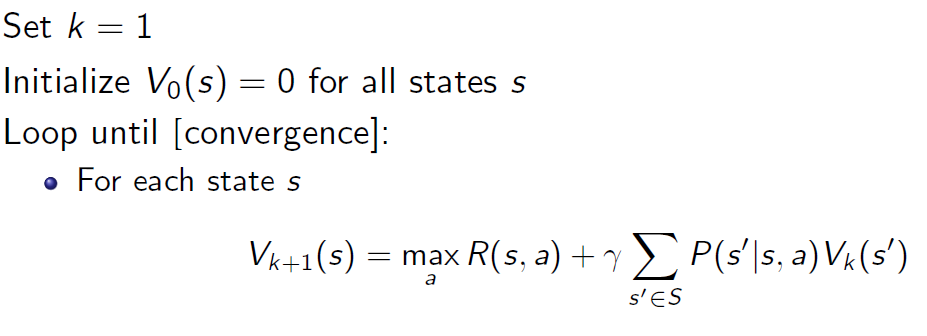 Types of RL
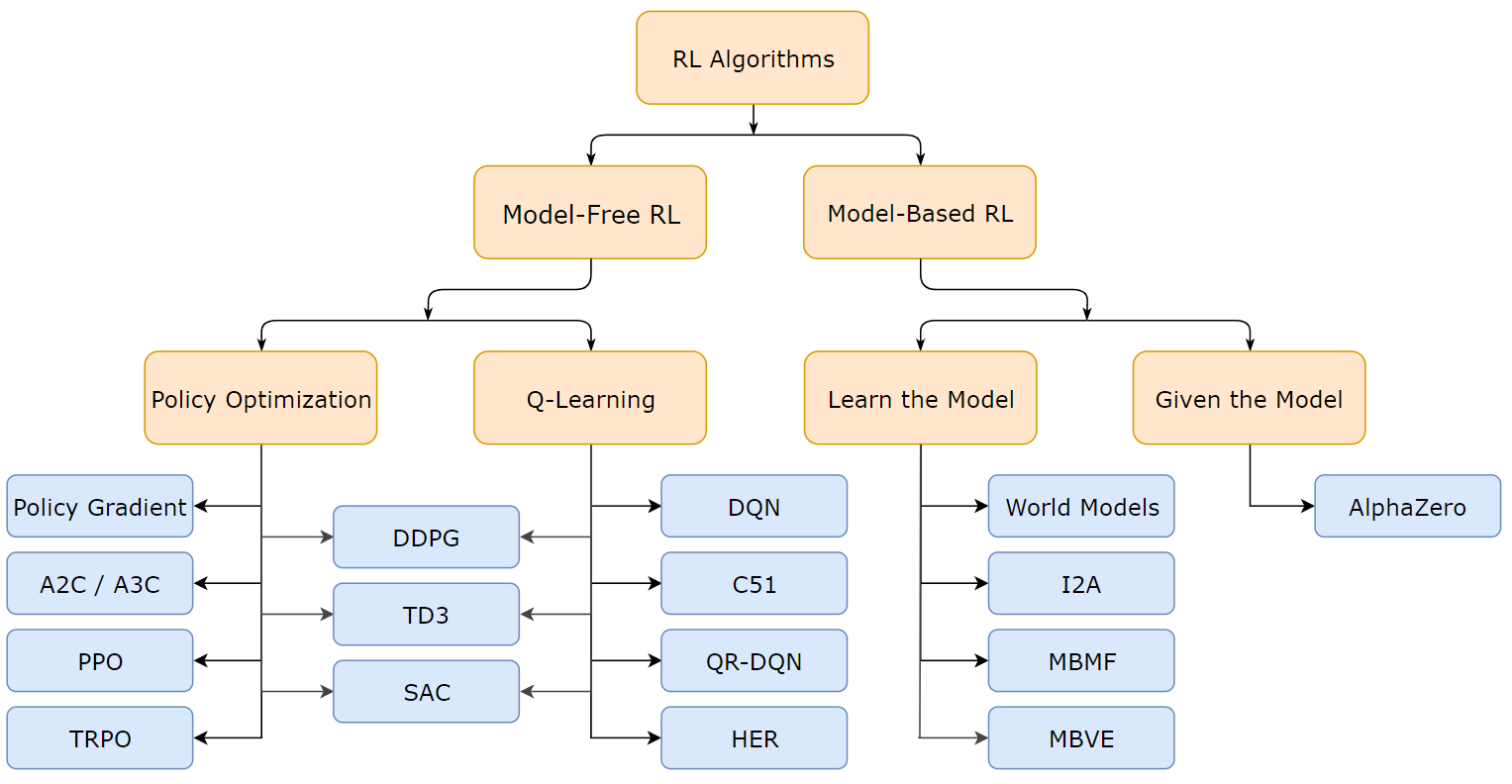 Discussion and fun
Score function Gradient Estimator
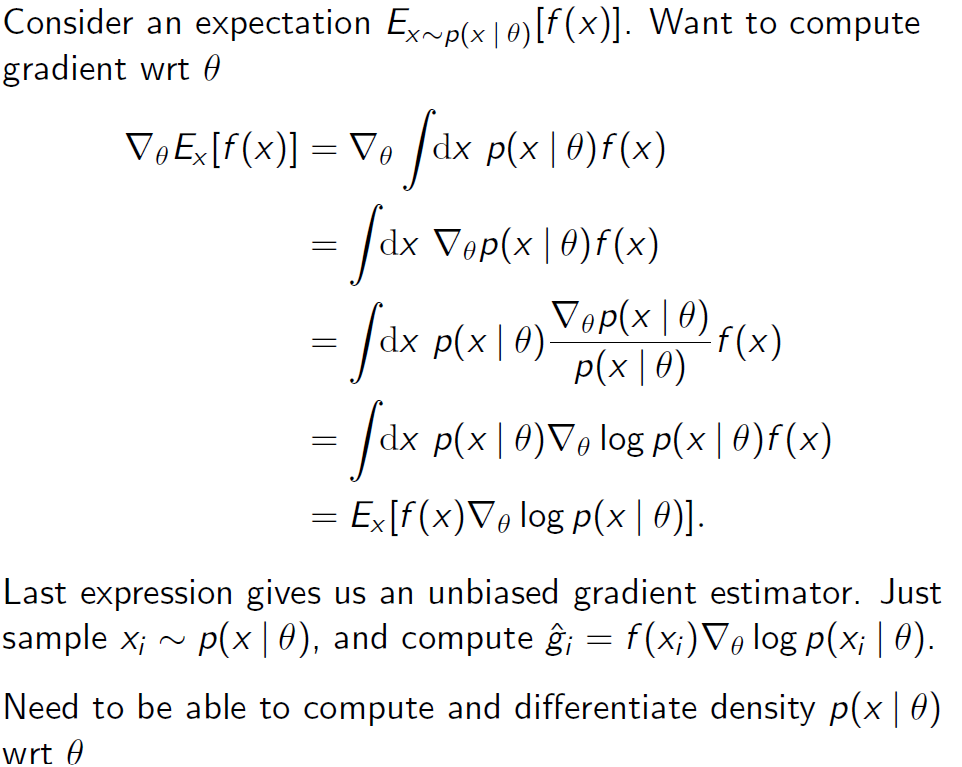 Score function Gradient Estimator
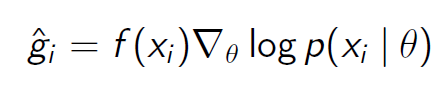 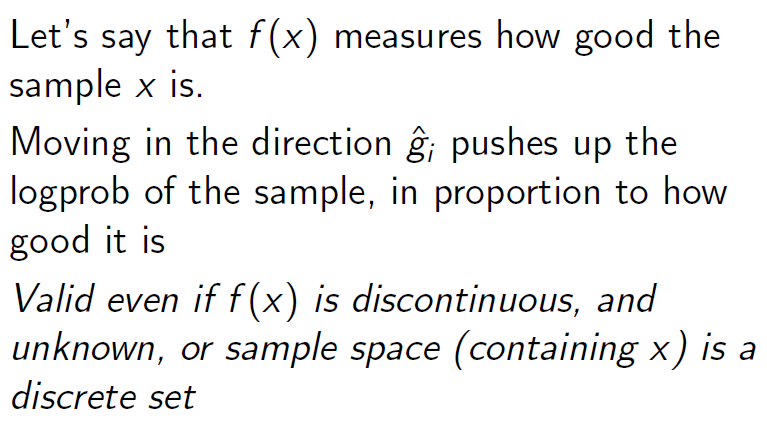 Score function Gradient Estimator
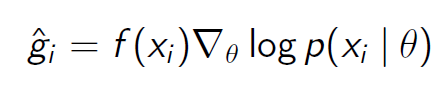 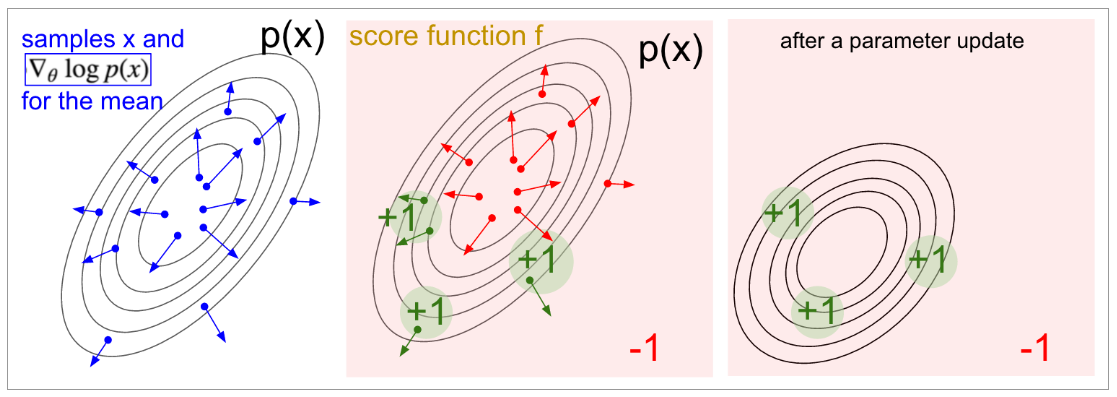 Good sources
Open AI https://spinningup.openai.com/en/latest/user/introduction.html
Go to book - http://incompleteideas.net/book/the-book-2nd.html
http://karpathy.github.io/2016/05/31/rl/